Dysmenorrhea
Lubna sameer
TOPICS
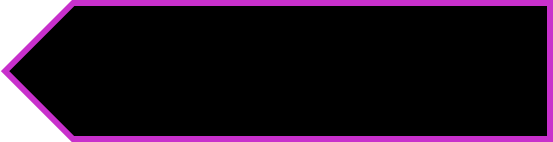 Pelvic pain
Primary dysmenorrhea
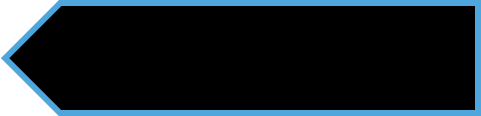 CASES
Secondary Dysmenorrhea
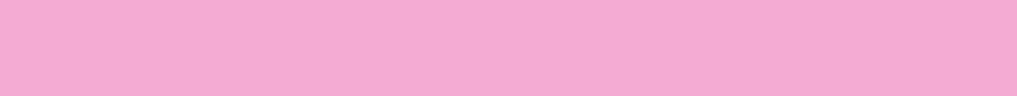 Pelvic Pain : Acute, Cyclic (Dysmenorrhea), and Chronic
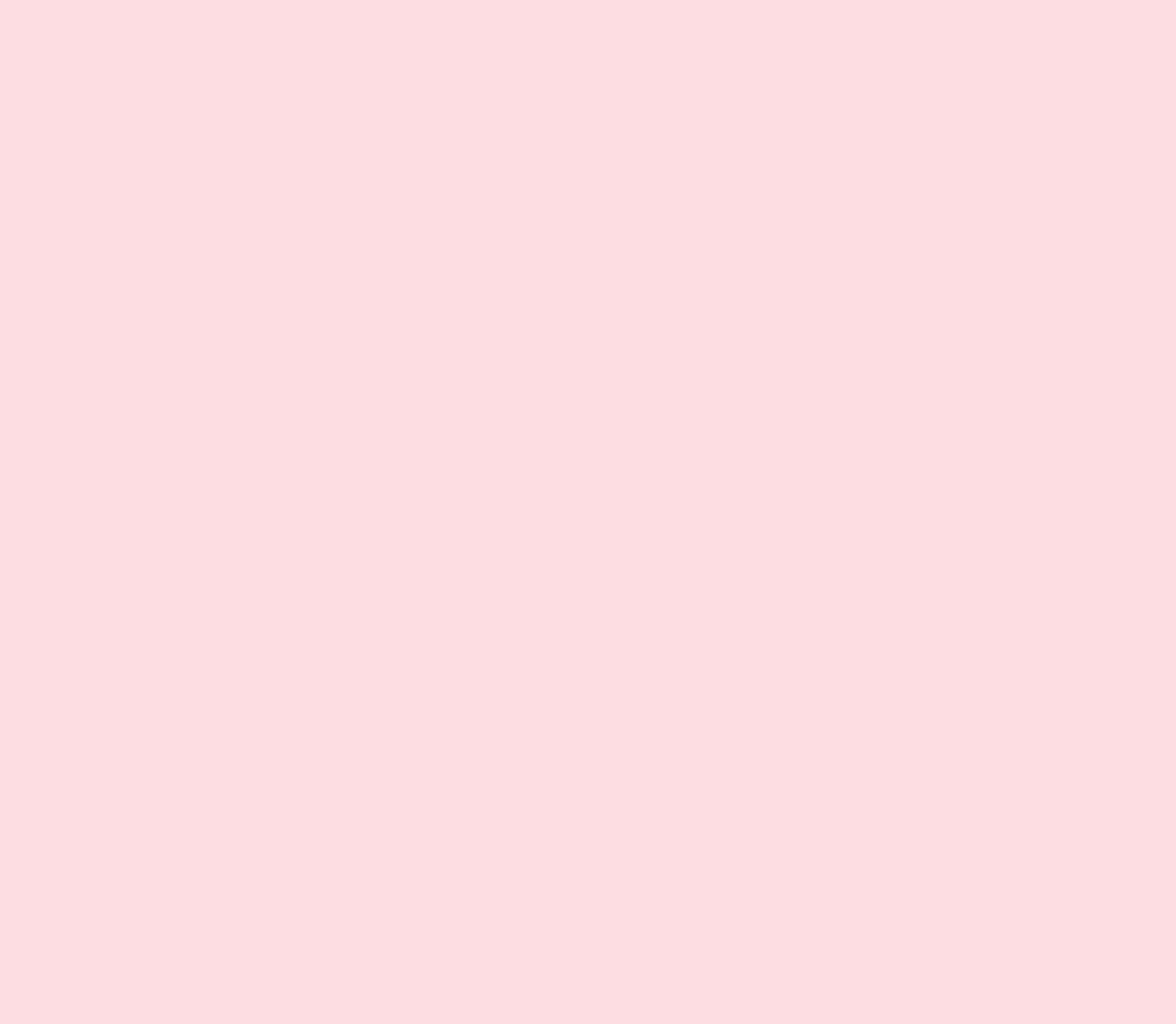 Pelvic  pain is a frequent complaint in gynecology. It  may be acute, cyclic, and associated with menstruation, or chronic, lasting for more than 6 months.
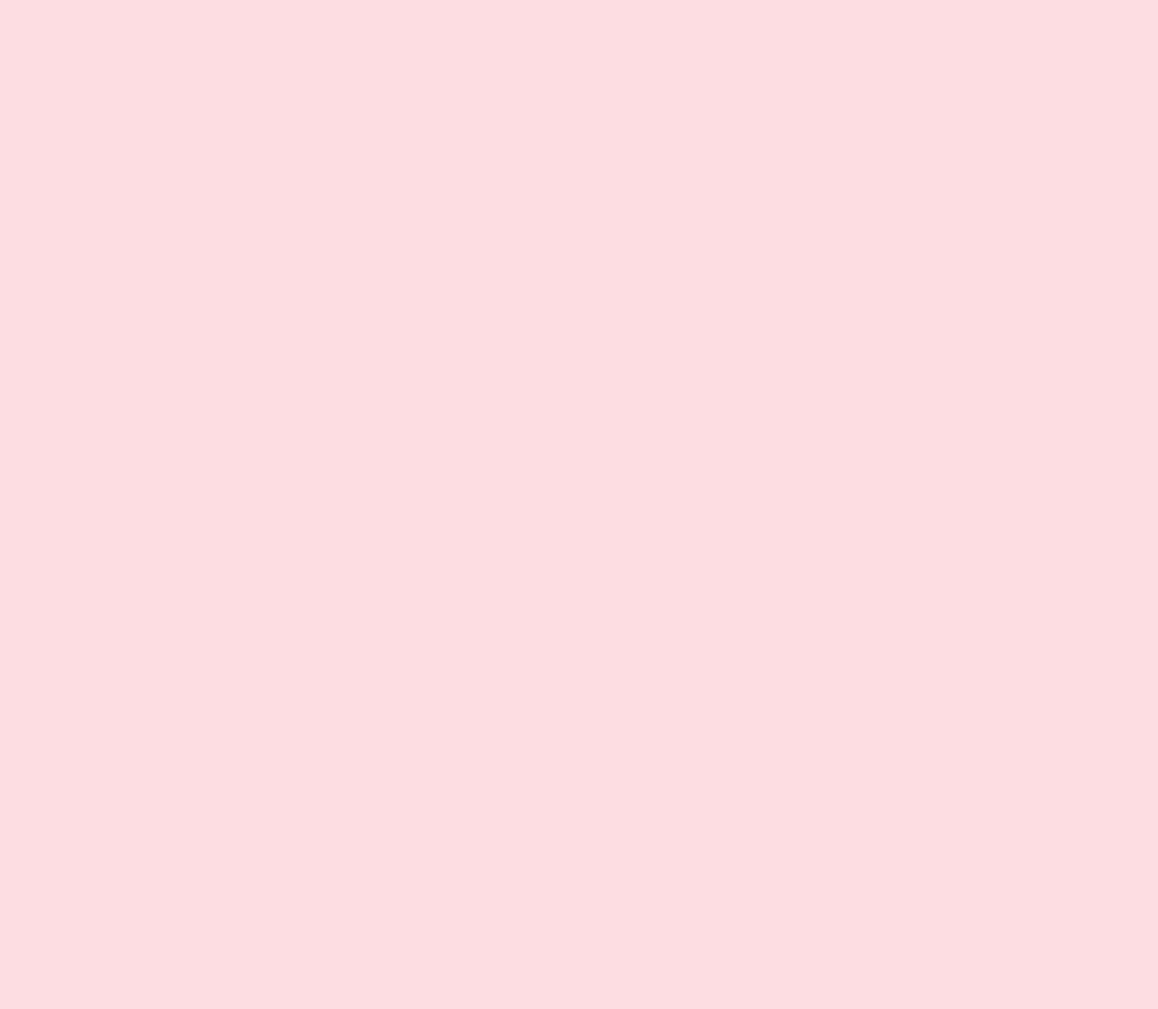 Acute pelvic pain is sudden in onset  pain , There are several important gynecologic and non-gynecologic causes of acute pain.
  
Adnexal  accidents such as rupture or torsion of ovarian cysts,  pelvic infections, tubal rupture of ectopic pregnancies,  and  aborting  intrauterine  pregnancies  are  the  more  common  gynecologic  causes. 
Gastrointestinal  conditions, such as appendicitis and bowel obstruction 
Genitourinary  problems ,  such  as  cystitis  and  ureteral  stones
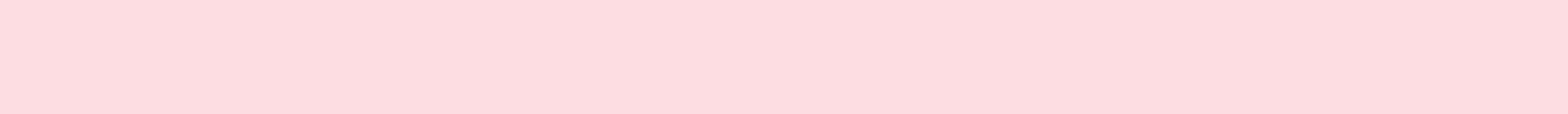 Early  diagnosis and expeditious treatment, often surgical, are  important for safe and effective clinical management of  acute pelvic pain.
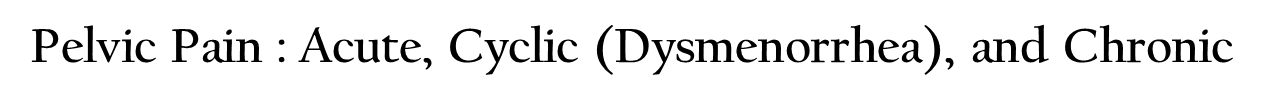 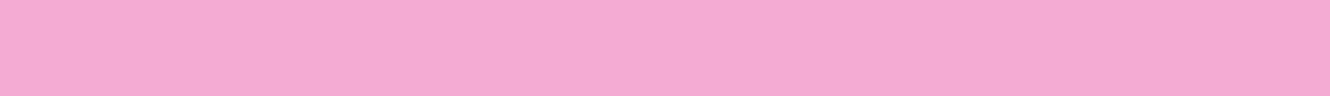 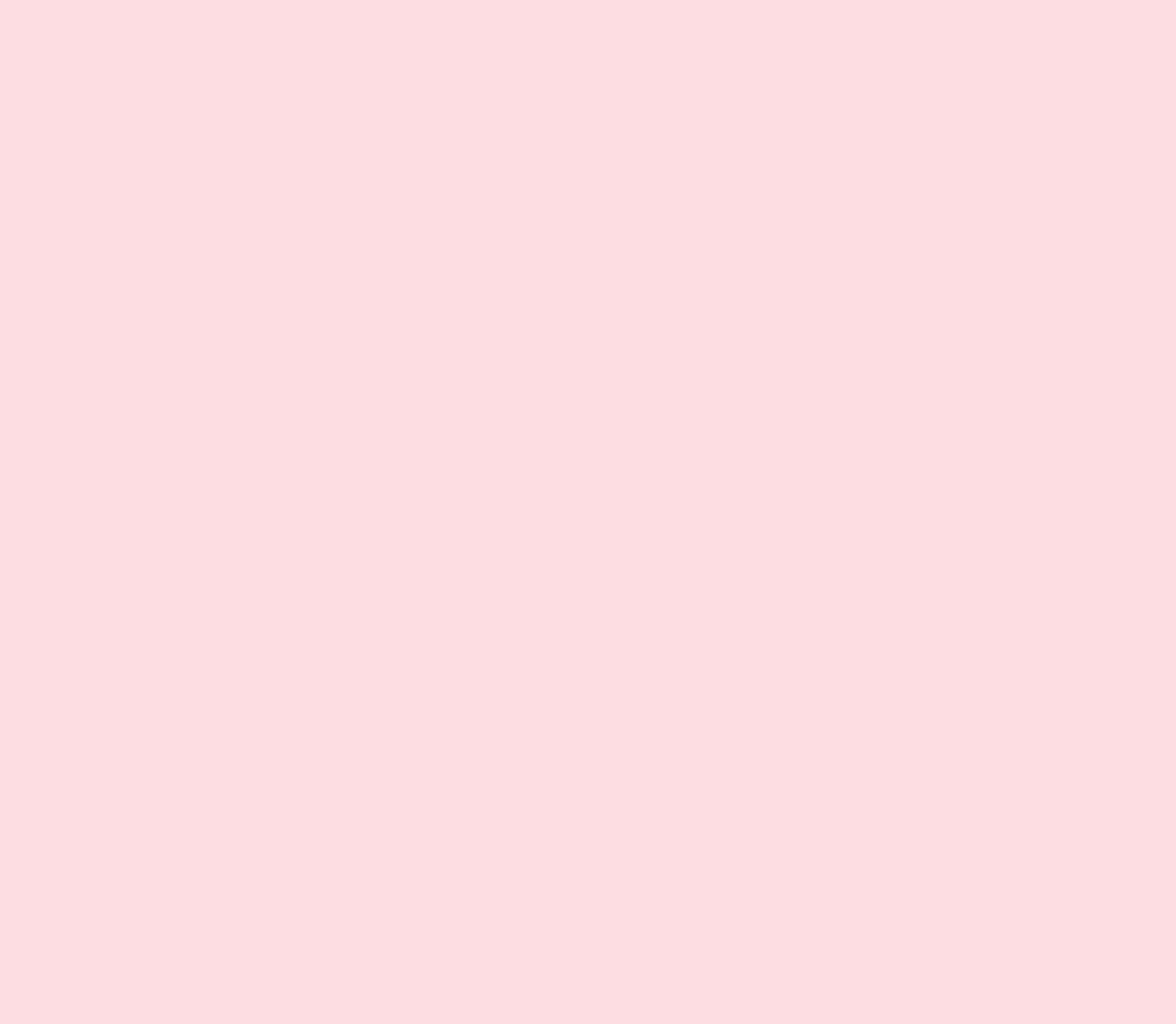 Chronic pelvic pain (CPP) includes reproductive and non-reproductive organ– related pelvic pain that is primarily acyclic and that  lasts for 6 months or more that has a significant effect on daily function and quality of life.
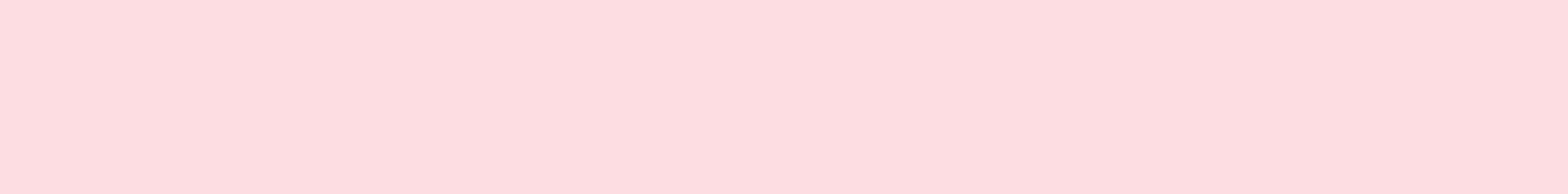 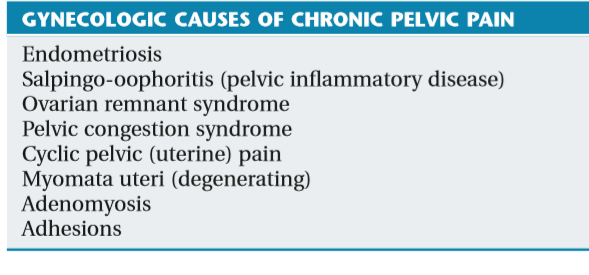 women with CPP who are subjected to diagnostic  laparoscopy, approximately a third have no apparent  pathology, a third have endometriosis,

 somewhat less  than the remaining third have adhesions or stigmata of  past pelvic inflammatory disease (PID), 

and the small  remainder have other causes in the Box
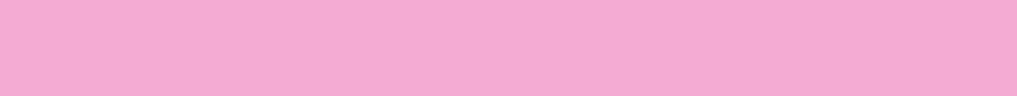 Pelvic Pain : Acute, Cyclic (Dysmenorrhea), and Chronic
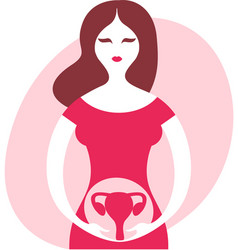 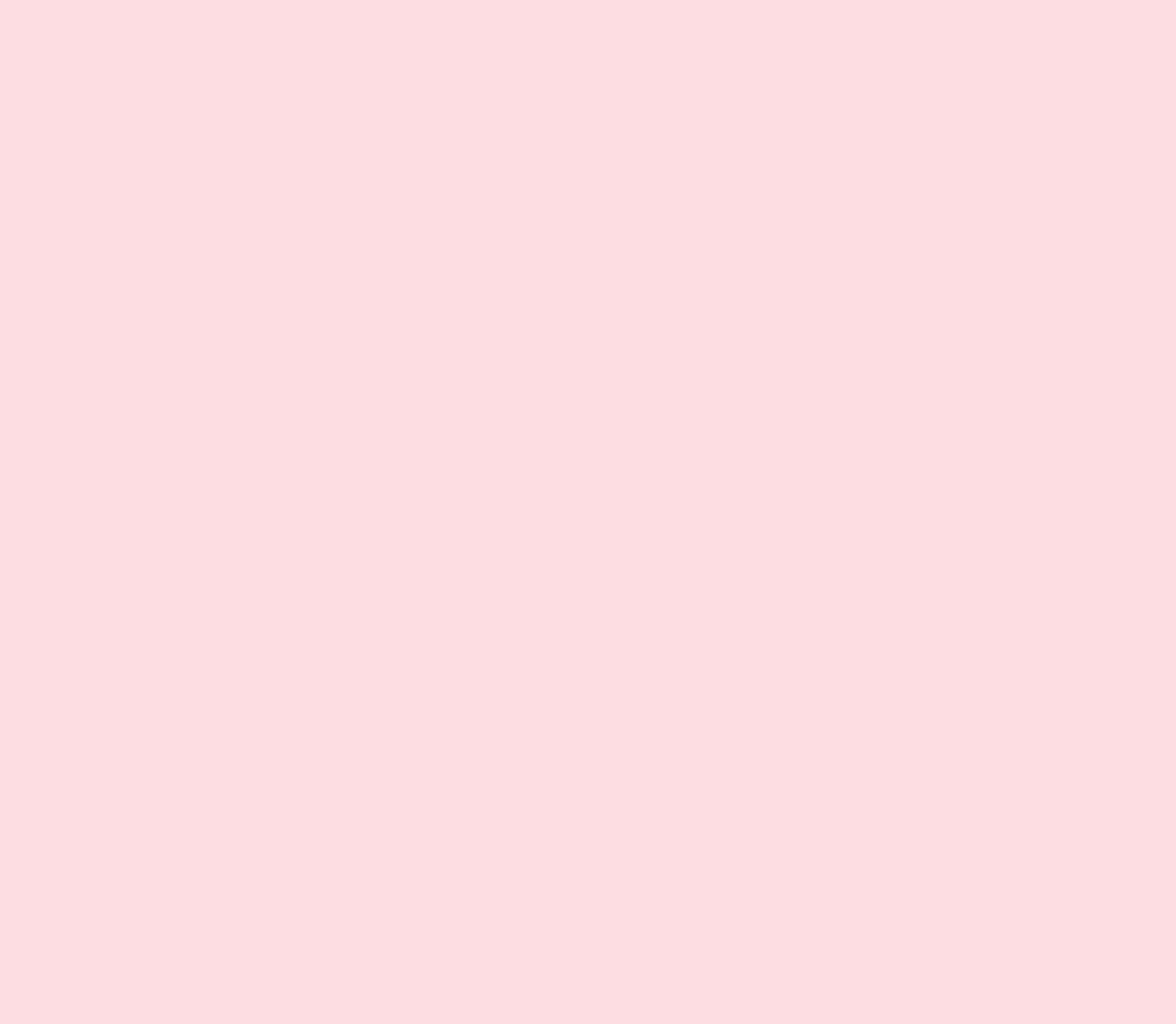 cyclic pelvic pain   The most common type of cyclic pelvic pain is recurrent  painful menstruation or dysmenorrhea.
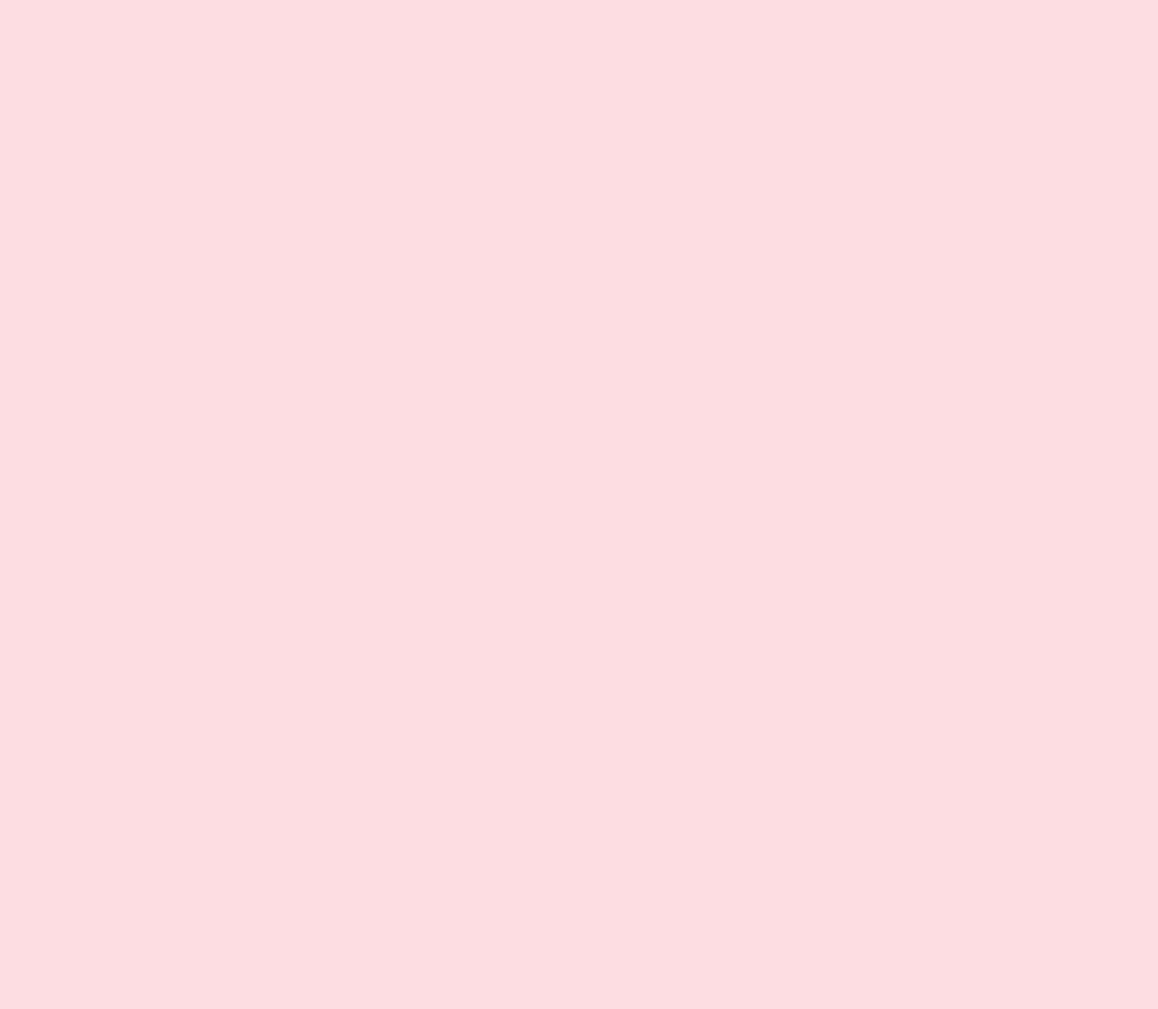 Dysmenorrhea is painful menstruation with absence  of pain, generally, between menstrual periods. 
It may be: 
Primary when there is no readily identifiable cause, or 
Secondary to organic pelvic disease. 

The typical age  range  of  occurrence  for  primary  dysmenorrhea  is  between 17 and 22 years, whereas secondary dysmenorrhea is more common in older women (>30 years  of age).
Primary dysmenorrhea
Definition :

Refers to recurrent, crampy , lower abdominal pain, may radiate to the thighs and lower back along with nausea, vomiting, and diarrhea, that occurs during menstruation in the absence of pelvic pathology. It is the most common gynecologic complaint among adolescent girls. 

The symptoms typically begin several hours prior to the onset of menstruation and continue for 1 to 3 days. 

The severity of the disorder can be categorized by a grading system based on the degree of menstrual pain, presence of systemic symptoms, and impact on daily activities.
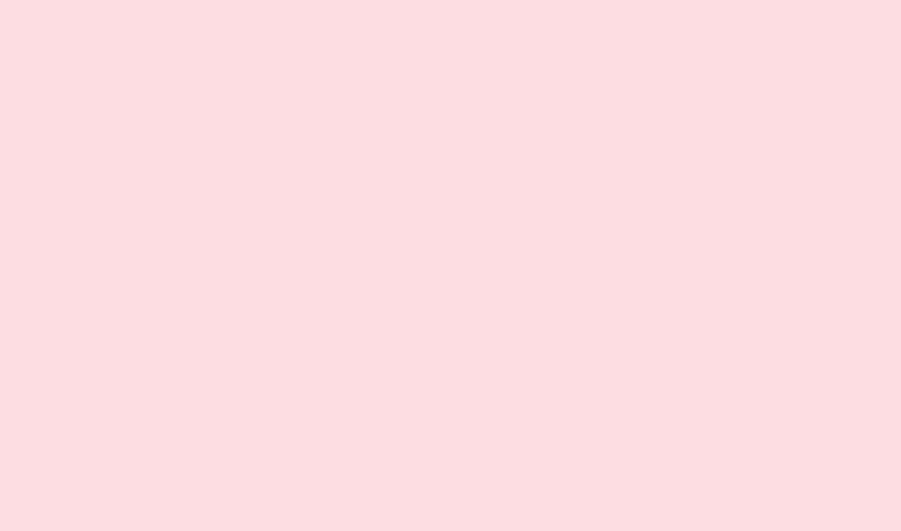 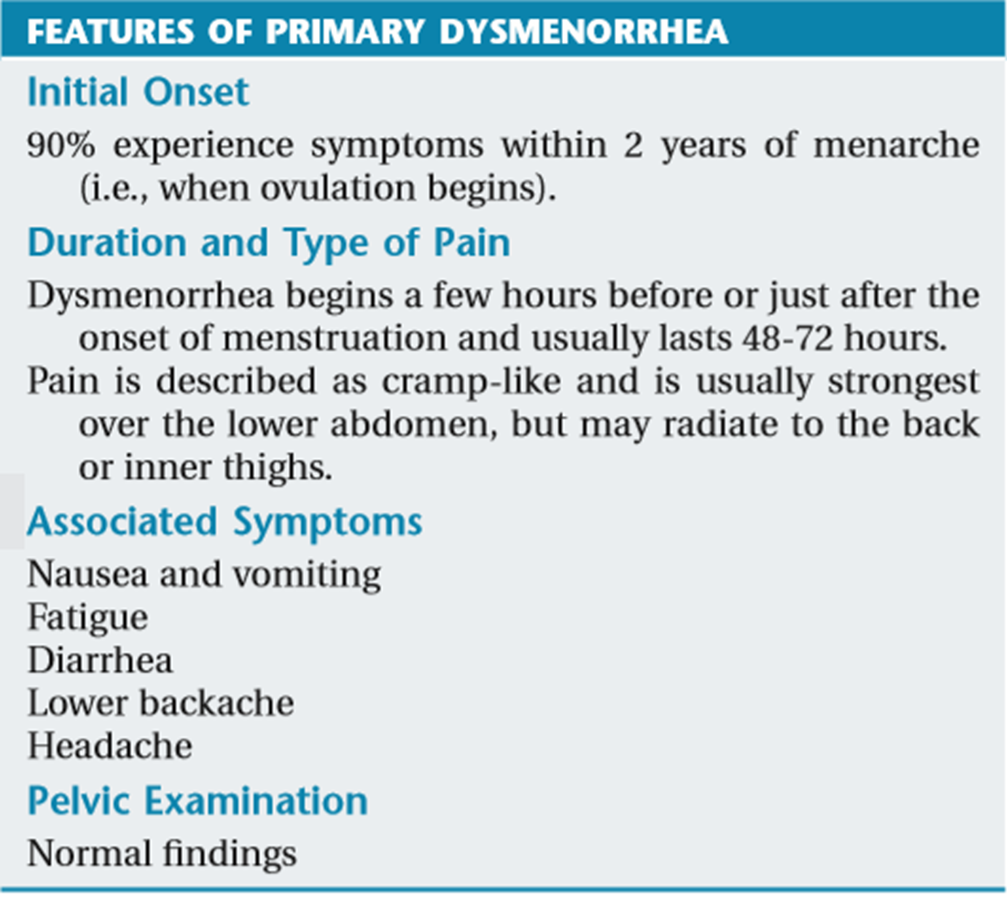 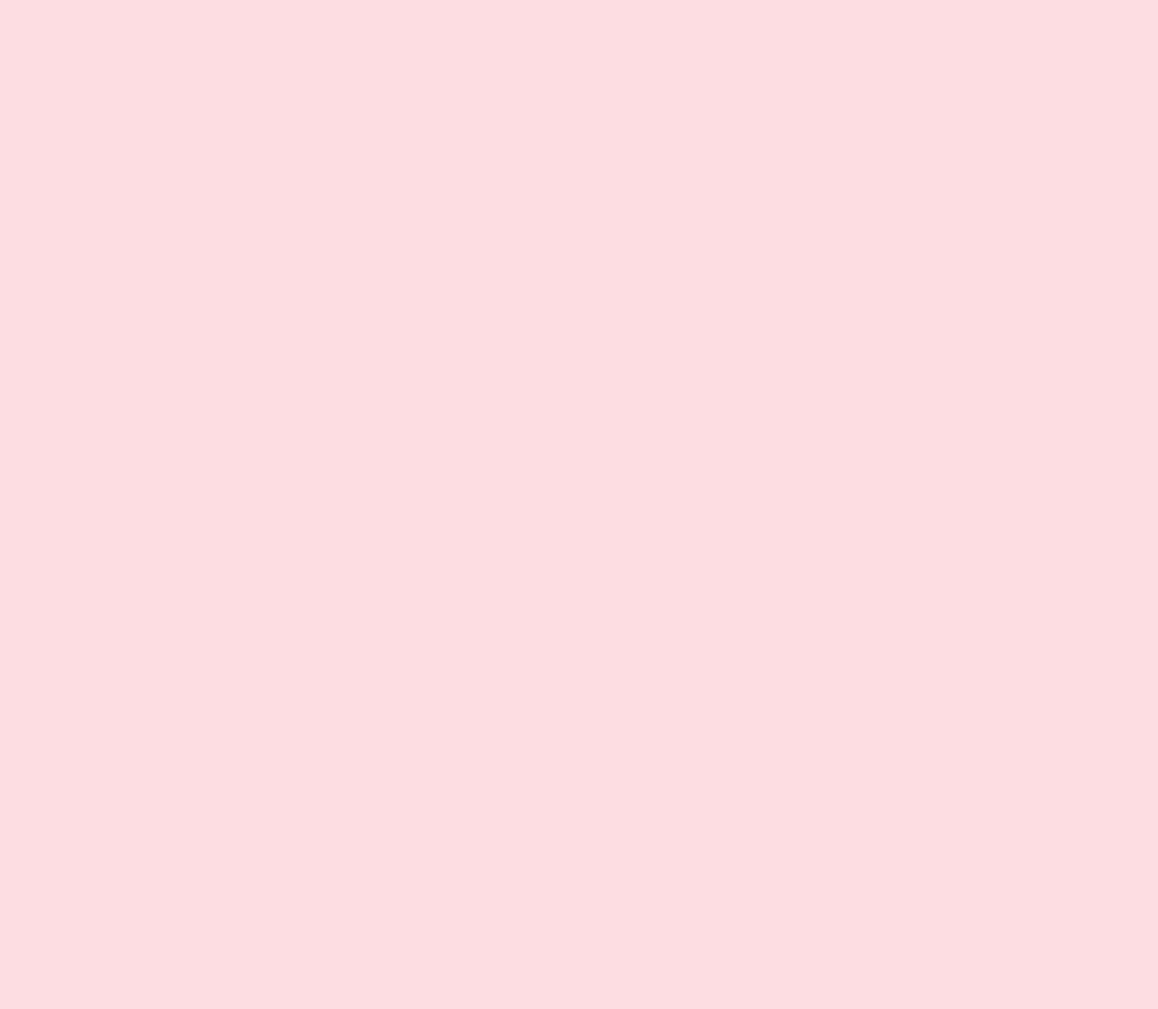 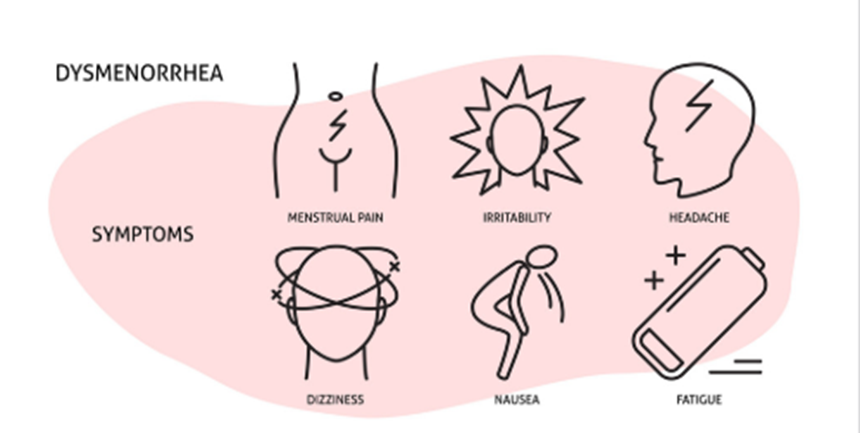 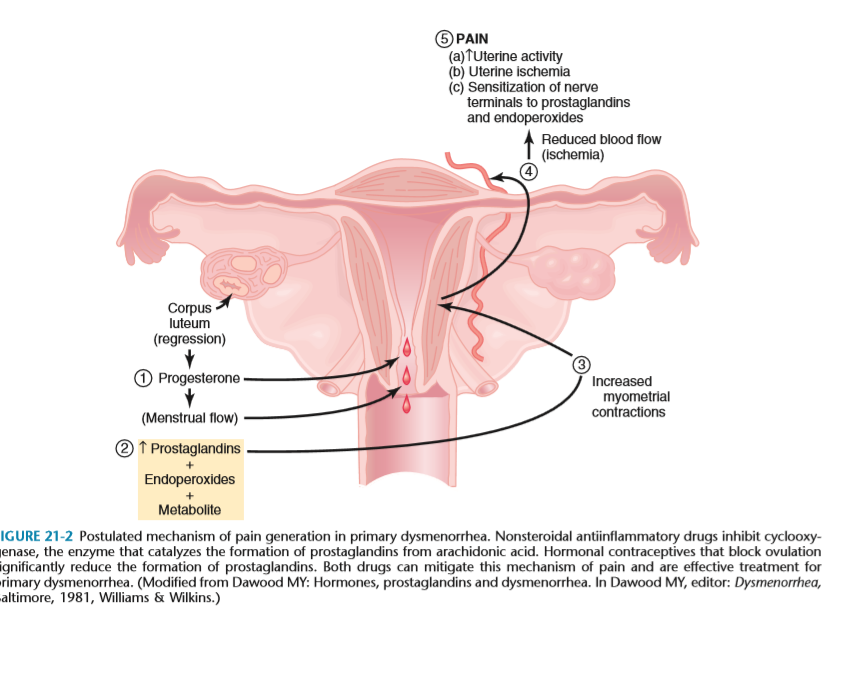 -The etiology of primary dysmenorrhea  has  been  attributed  to  uterine  contractions  with    ischemia  and  production  of  prostaglandins ..
-The evidence that prostaglandins are involved in primary dysmenorrhea is convincing
-Menstrual  fluid from women with this disorder has higher than normal levels of prostaglandins  



-Symptoms appear to be caused by excess production of endometrial prostaglandin F2α : resulting from the spiral arteriolar constriction and necrosis that follow progesterone withdrawal as the corpus luteum involutes. 
-The prostaglandins cause dysrhythmic uterine contractions, hypercontractility, and increased uterine muscle tone, leading to uterine ischemia. 
-The effect of the prostaglandins on the gastrointestinal smooth muscle also can account for nausea, vomiting, and diarrhea via stimulation of the gastrointestinal tract
Pathophysiology
Treatment
which act as COX inhibitors
Decreasing prostaglandin production by enzyme inhibition is the basis of all NSAIDs. 
Pain  relief is better if NSAIDs are started 2-3 days before  menstrual flow
NSAIDs  include ibuprofen, naproxen, sodium mefenamic acid
Hormonal contraceptives (OCP ), patches, or transvaginal rings
reduce menstrual flow and inhibit ovulation
Heat patches
Life style changes
the diagnosis of primary dysmenorrhea should be questioned, and consideration  given to a secondary cause. Ultrasonic imaging, laparoscopy,  and  possibly  hysteroscopy  should  be  performed to exclude pelvic disease
Non-pharmacologic pain management,
patient fails to respond to hormonal contraception and NSAID therapy
SECONDARY DYSMENORRHE
Causes
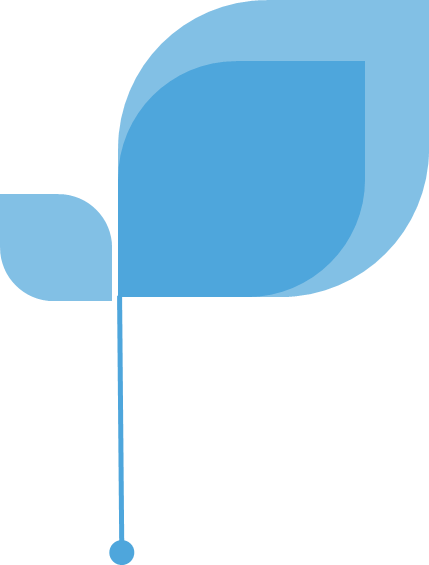 Describes painful periods that have developed over time and usually have a secondary cause.

mechanism of pain   depends on the underlying (secondary) cause and in  most cases is not well understood.
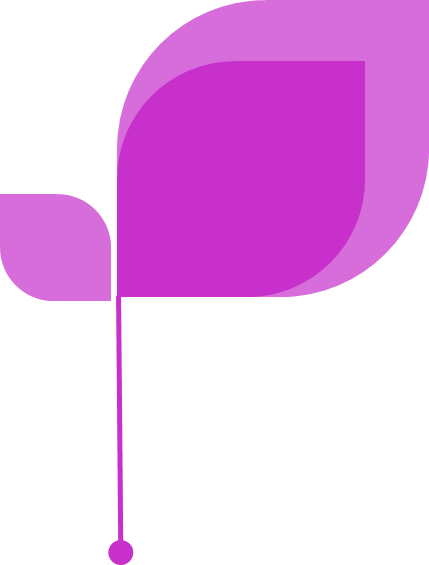 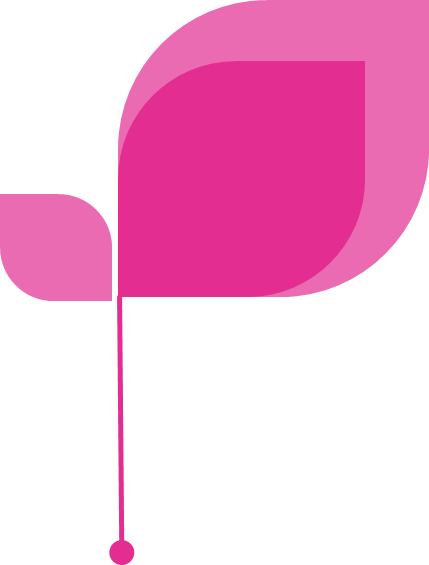 Intramural
Intrauterine
Extrauterine
-Leiomyoma
-Polyps
-(IUCD)
-Infection
-Cervical stenosis
-Adenomyosis
-Endometriosis
-Tumors
-Inflammation
-Adhesions
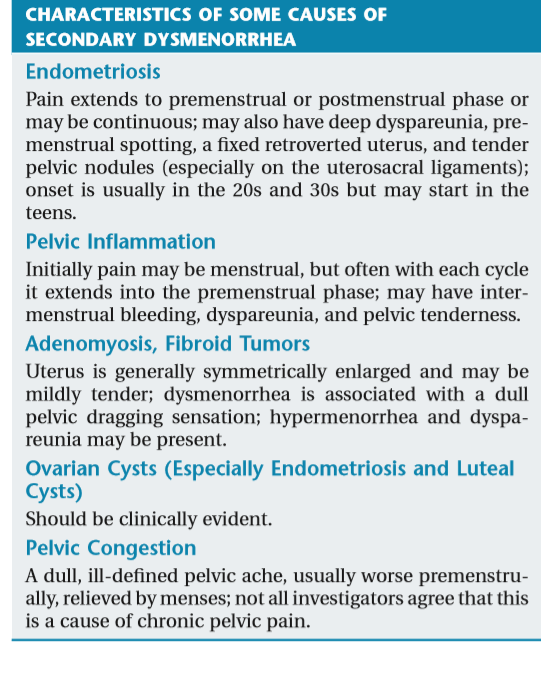 Clinical Features
secondary dysmenorrhea 
is not limited  to the menses, and can occur up to 2 weeks before as  well as up to a week after the menses. In addition, secondary dysmenorrhea is less related to the first day of  flow, develops in older women (in their 30s or 40s), and  is usually associated with other symptoms such as dyspareunia, infertility, or abnormal uterine bleeding.
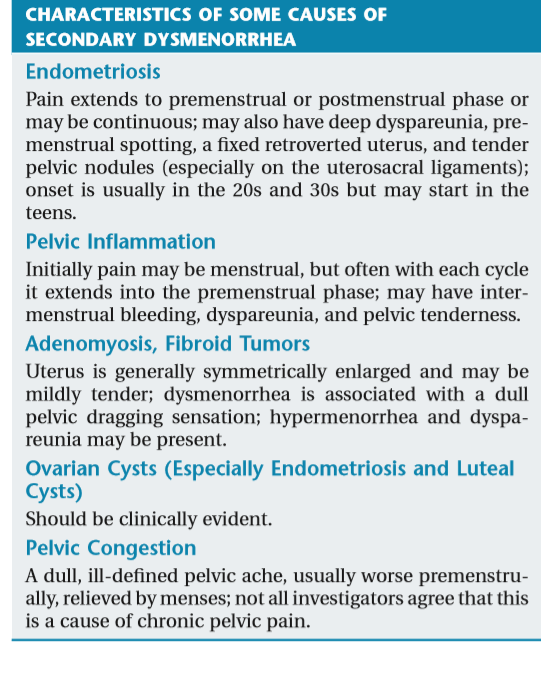 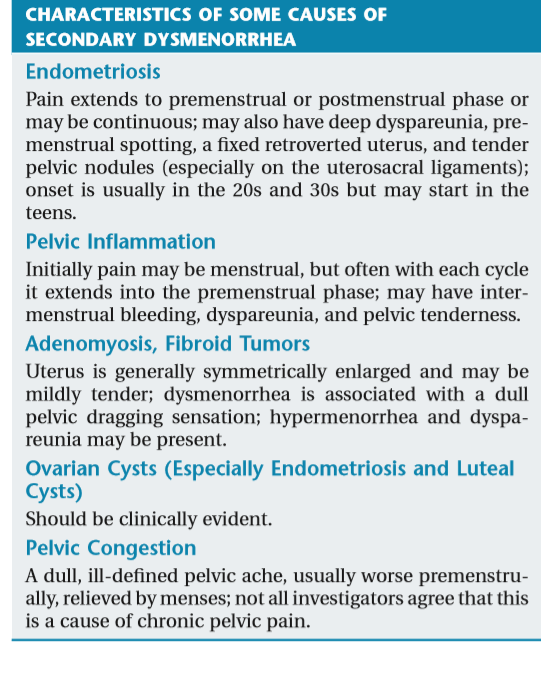 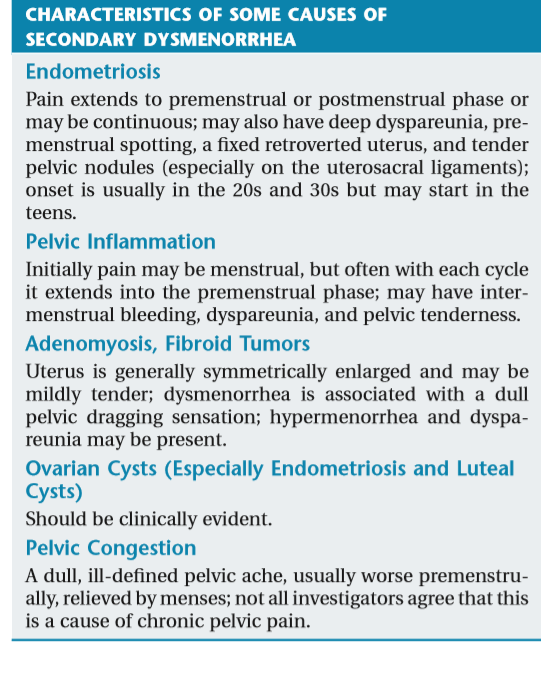 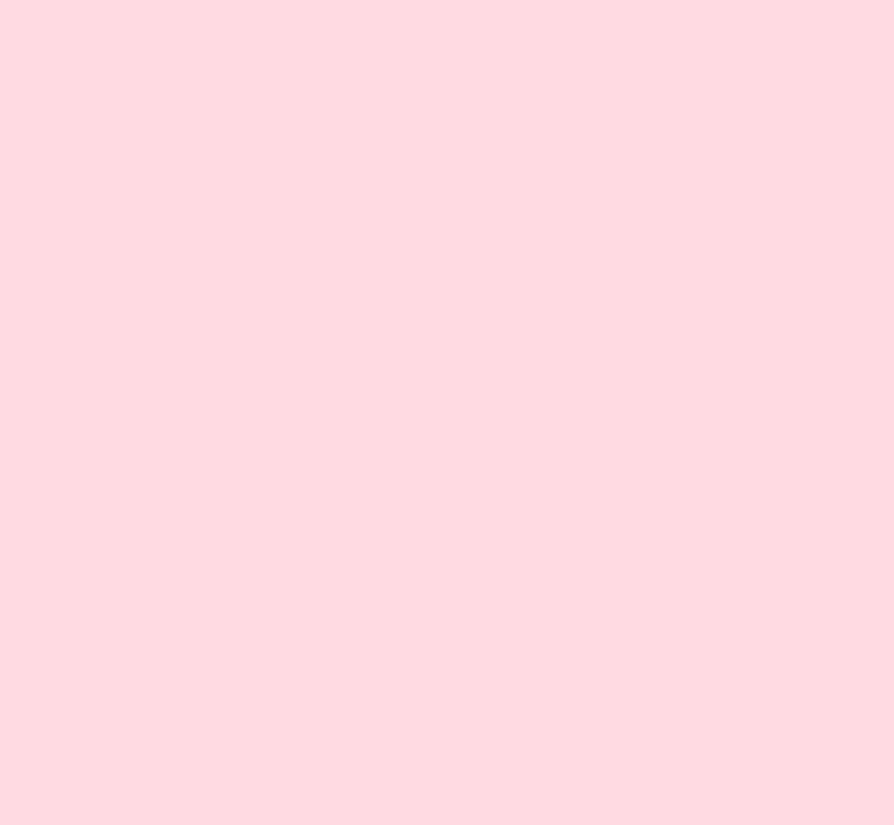 Examination                    pain pathophysiology
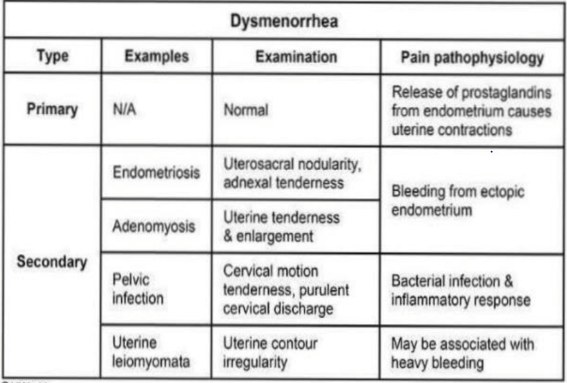 History
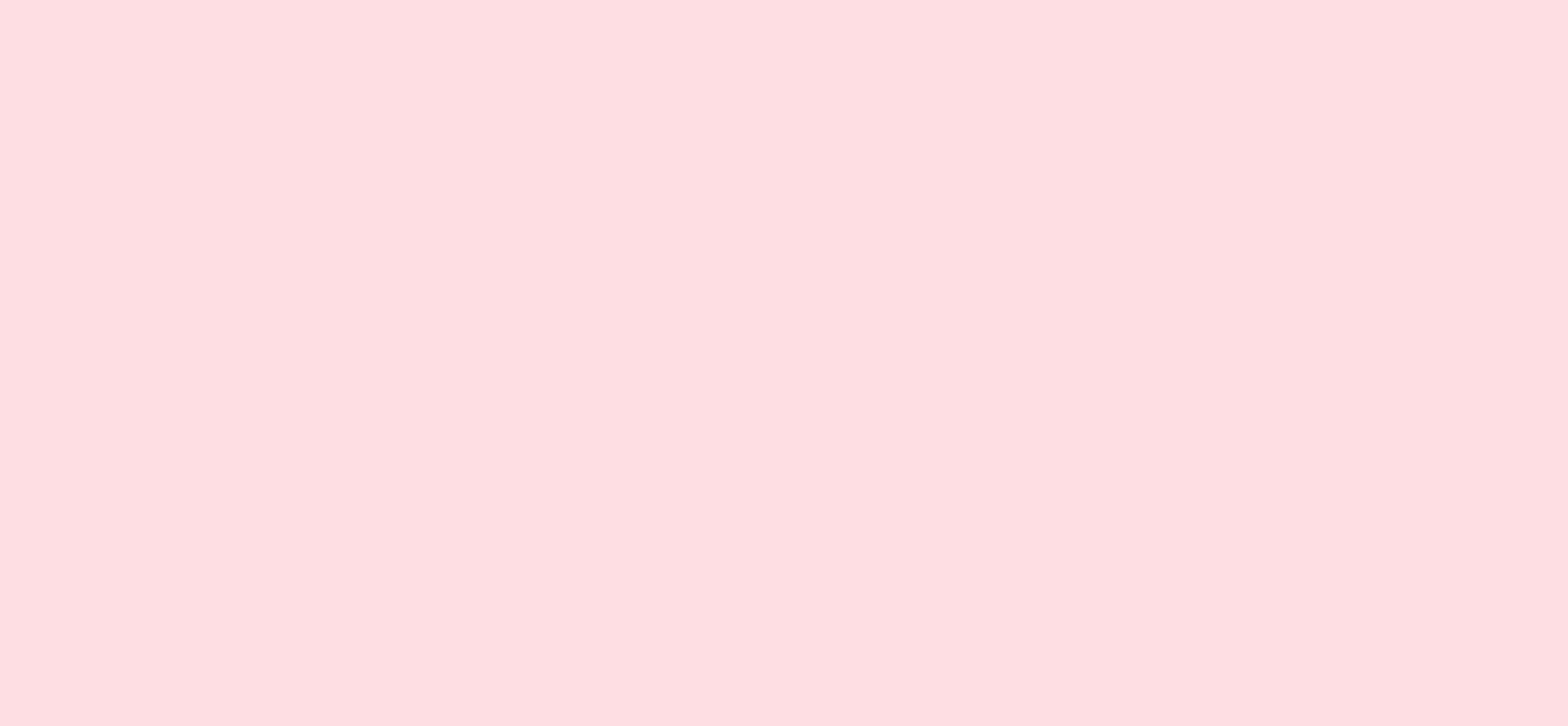 -Do you need to take painkillers for this pain? What tablets help? 
-Did you need to take time off work / school because of the pain?
Some cases of primary dysmenorrhea are associated with flushing and nausea, which may be related to prostaglandins. 

important to distinguish between menstrual pain leading up to menstruation (a vital clue in endometriosis) and pain that occurs only with bleeding. 

Other important clues about aetiology include pain that occurs as clots pass, in which case medication to reduce the flow may be effective.

 Secondary dysmenorrhea may be associated with dyspareunia or AUB, which may indicate a pathological diagnosis.
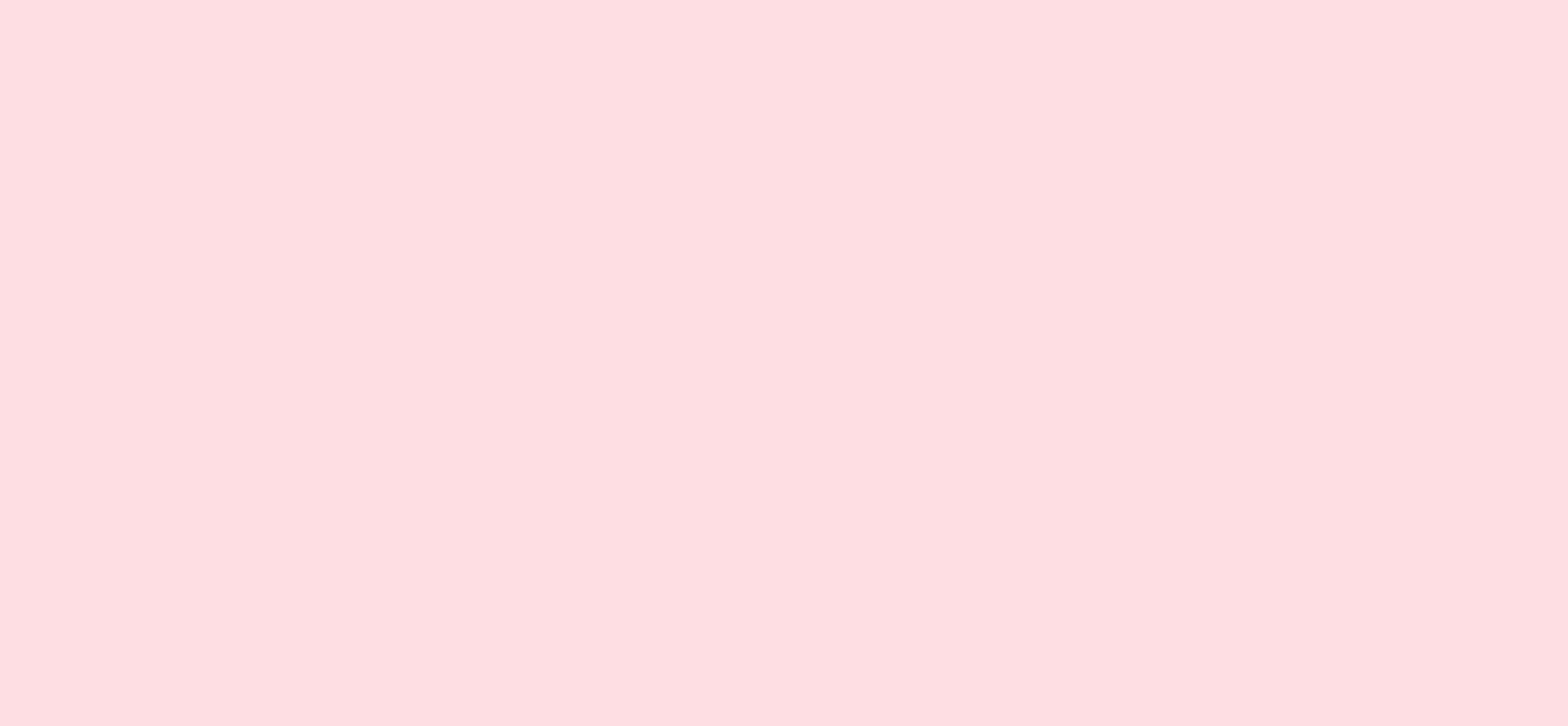 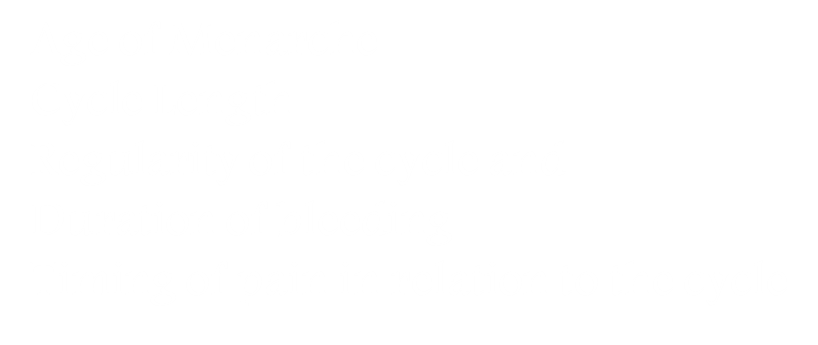 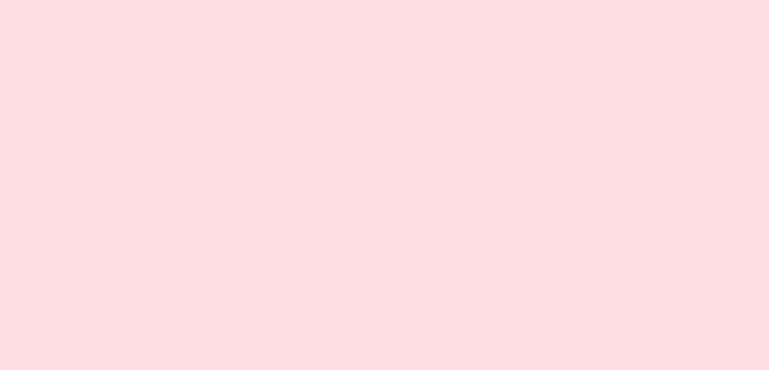 Characteristics of the pain must be determined, including its location, radiation, intensity, mitigating and exacerbating factors,, stress level, work, exercise and sexual intercourse.
Examination
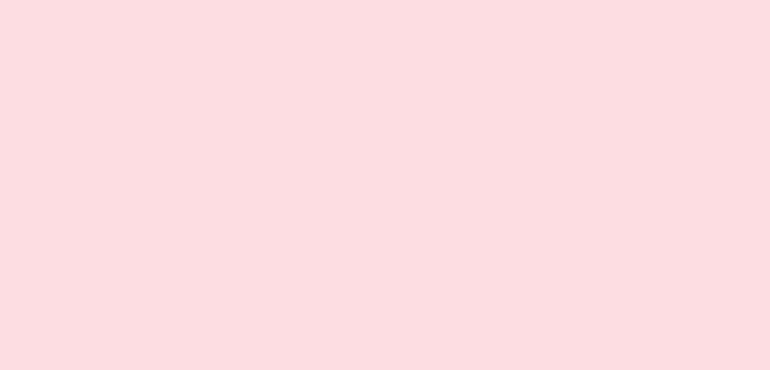 Abdominal and pelvic examination should be performed (except for adolescents).
 Some of the signs associated with endometriosis include:

 a pelvic mass (if an endometrioma is present),
 a fixed uterus (if adhesions are present) and 
an endometriosis nodule (palpable in a Douglas cyst or in the utero-sacral ligaments).
 An enlarged uterus may be found with fibroids.
 Abnormal discharge and tenderness may be seen with PID. 

The "red marks" in the expression of dymenorrhoea lead the physician to suspect serious illnesses and include an abnormal cervix on examination, persistent PCB or IMB, which may indicate endometriosis or cervical disease, or a pelvic mass that is not evident in the uterus
Investigation
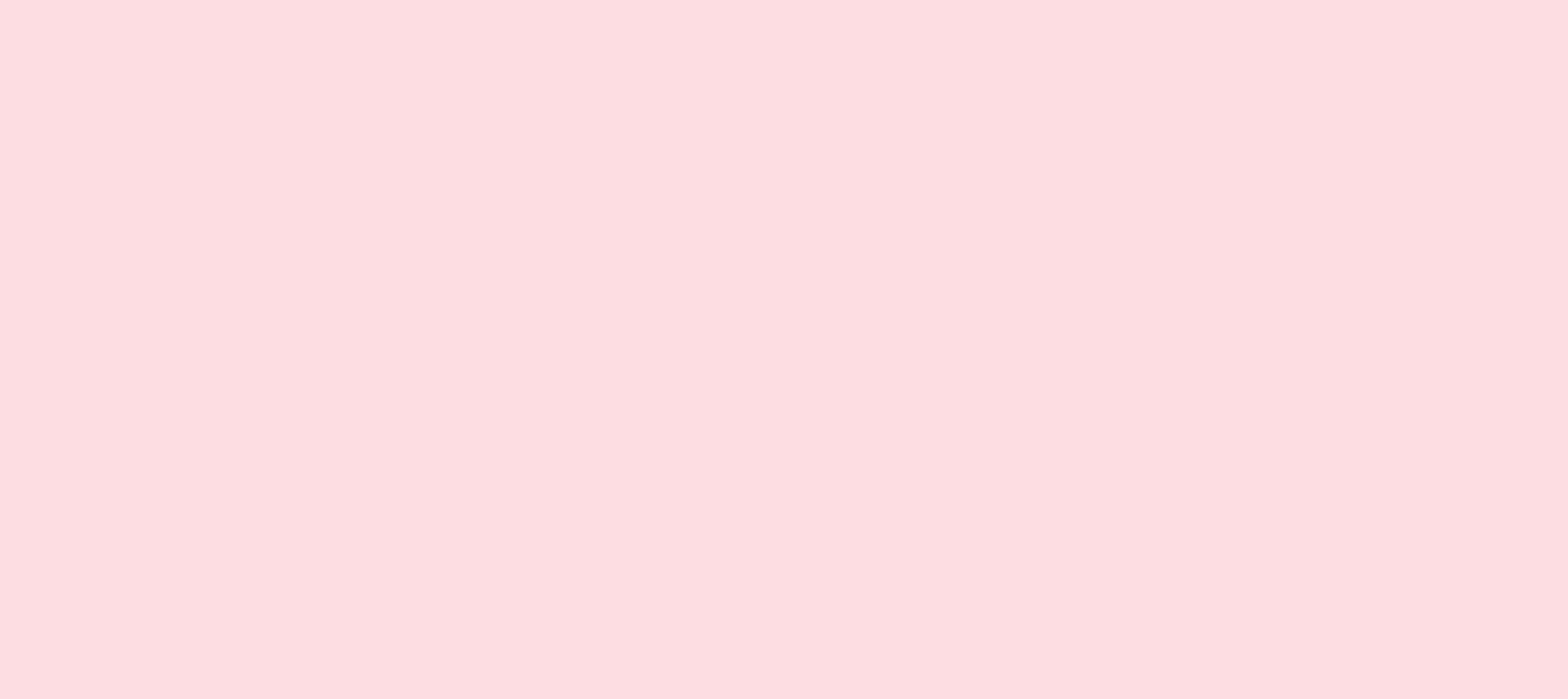 Diagnostic laparoscopy: 

It is performed to investigate secondary dysmenorrhea: 
• When the history suggests endometriosis.
 • When smears and ultrasound scans are normal, yet symptoms persist. 
• When the patient wants a specific diagnosis or wants to be reassured that her pelvis is normal. 

The discussion about laparoscopy should include the risks and the possibility that this investigation may not show clear causes for their symptoms.
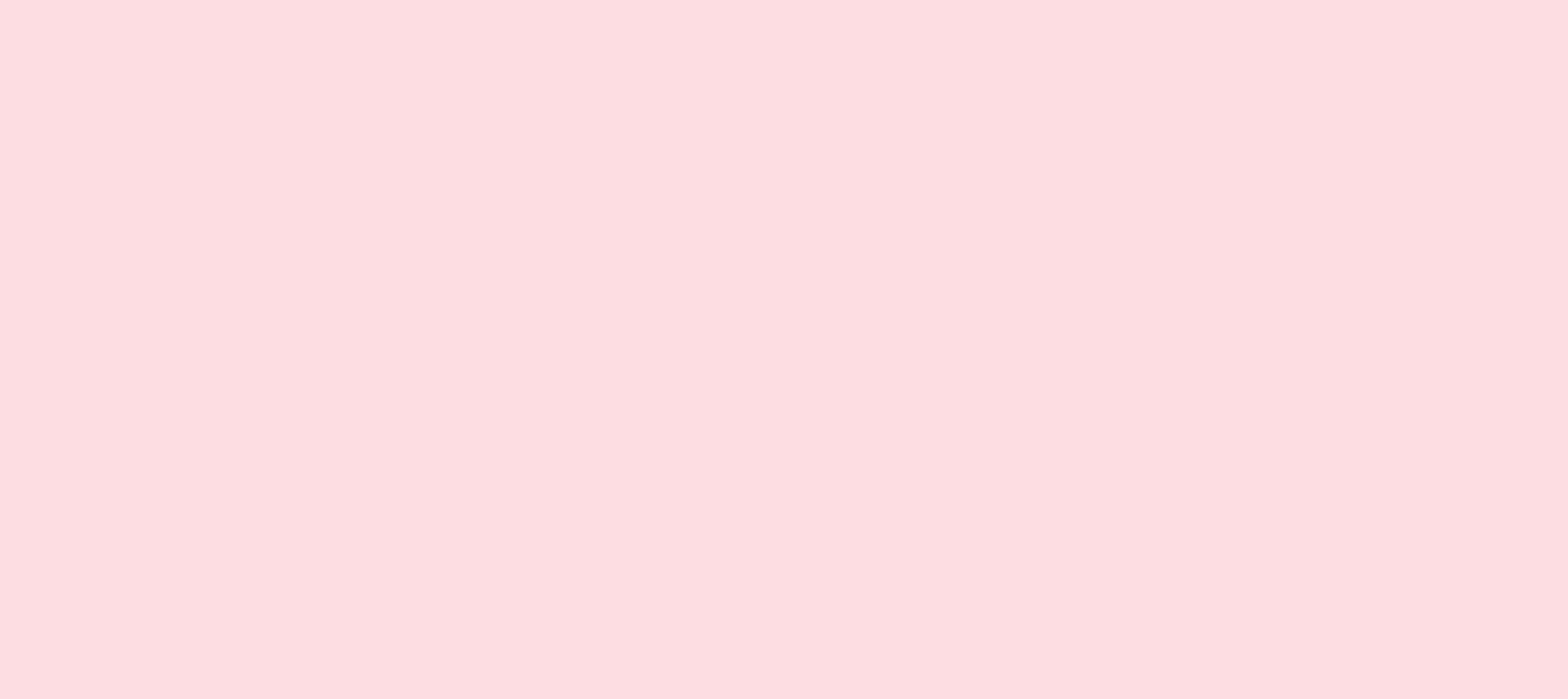 1.Laboratorytests(CBC)
2.U/S(initial),
3.Laparoscopy
4.MRI.
3.Swaps and Cultures
CASE
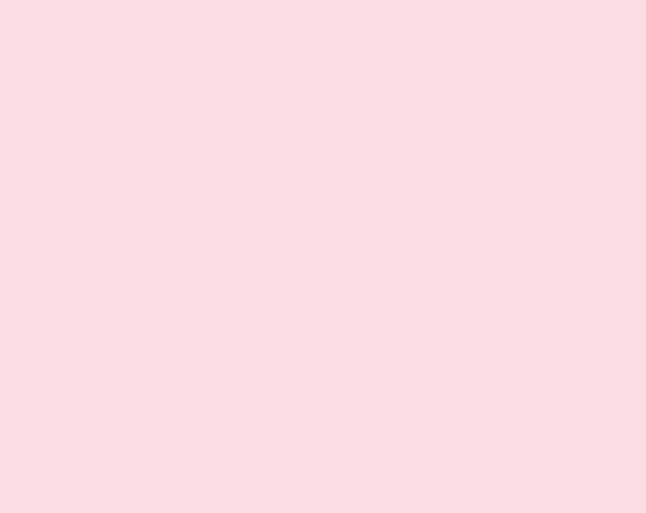 A 15 year old girl comes to the outpatient office complaining of severe menstrual period pain that started 6 months ago.
 Onset of menarche was age 13. 
The pain can be so severe that she is unable to attend school or carry on normal activities. 
She describes it as cramping in nature, and it is associated with nausea, vomiting, and diarrhea.
 When her menses are completed, the pain is gone. 
She is not sexually active. General exam is normal for age. 
Pelvic exam is unremarkabl
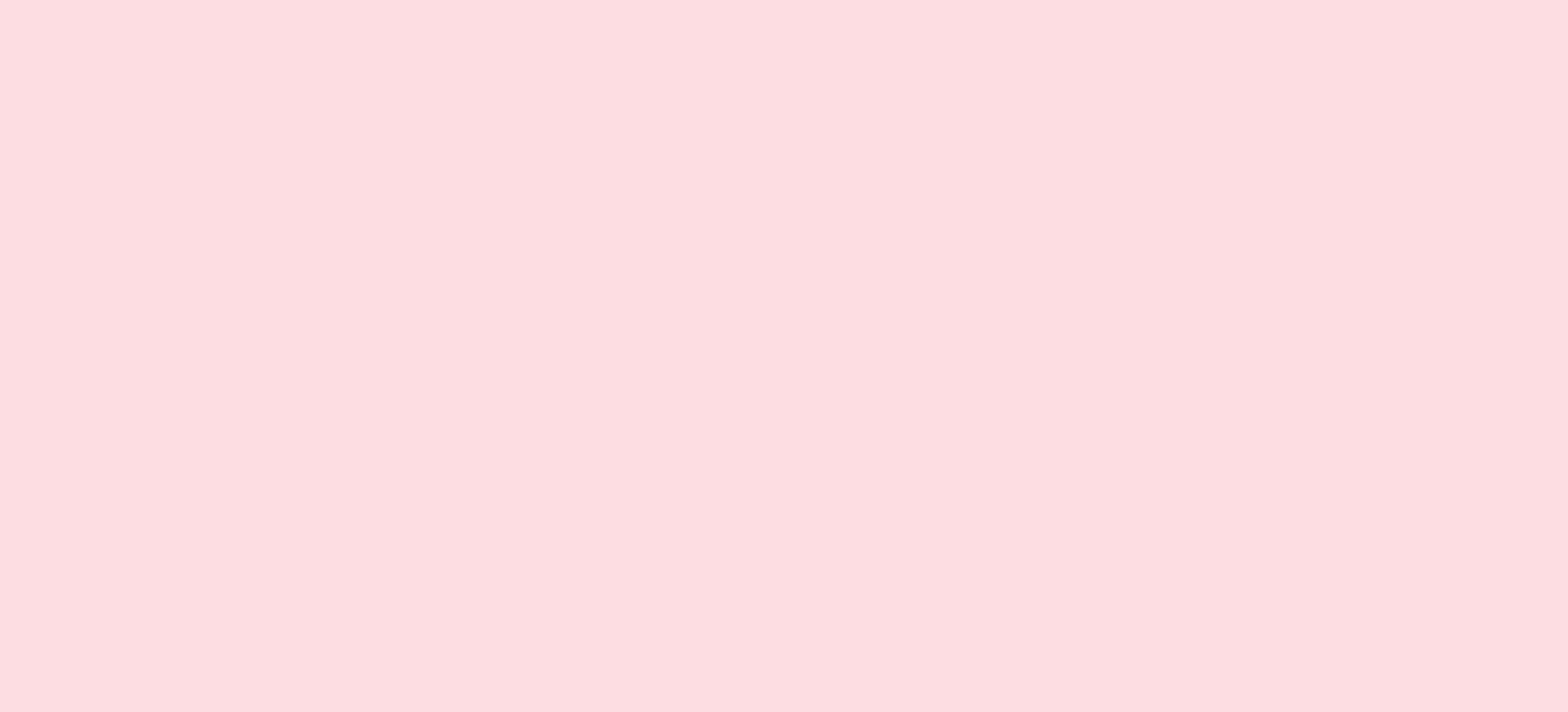 A 34-year-old woman complains of painful periods, painful sex, painful bowel movements, and infertility for 2 years. She had used combination oral contraceptive pills from age 25 to 30. Pelvic examination reveals a tender, 5-cm cul-de-sac mass, along with tenderness and nodularity of the uterosacral ligaments.
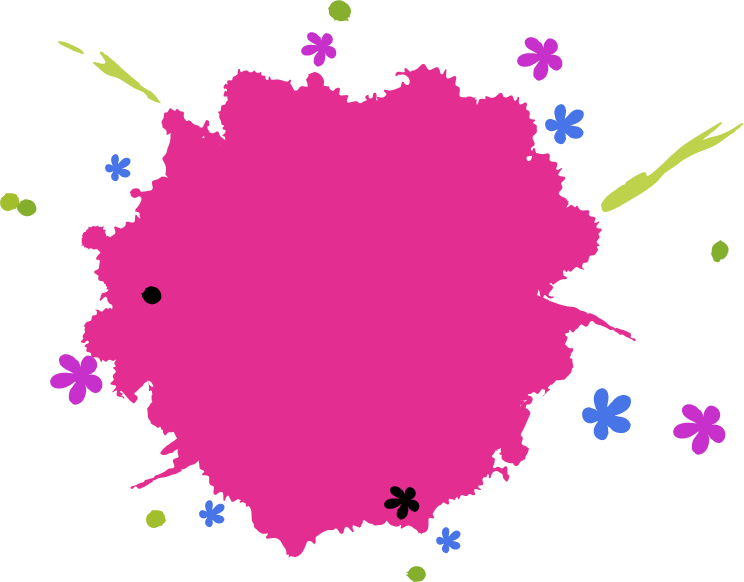 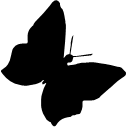 Thank You
References : 
USMLE step2CK Obs/Gyn
TEN Teacher gynecology 
Hacker and Moore

+ supervised by DR . Hashem yaseen